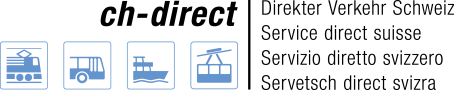 Produktion Verteilschlüssel
Quartalsreporting   1. Quartal der Erhebungs-    periode 2016-17
»
29. November 2016
»
Othmar Thill, Fachbereichsleiter Verteilschlüssel, ch-direct
Thomas AmmannTeameiter Produktion Verteilschlüssel, ch-direct
2
Quartalsreporting Produktion Verteilschlüssel, O. Thill/T. Ammann
Reporting Produktion Verteilschlüssel1. Quartal - Erhebungsperiode 2016-17
Dies ist die Grafik XY